แก้ไขครั้งล่าสุดเมื่อวันที่ 5 พฤษภาคม 2568
2301361SYSTEMS ANALYSISAND DESIGN
11
Moving into Implementation
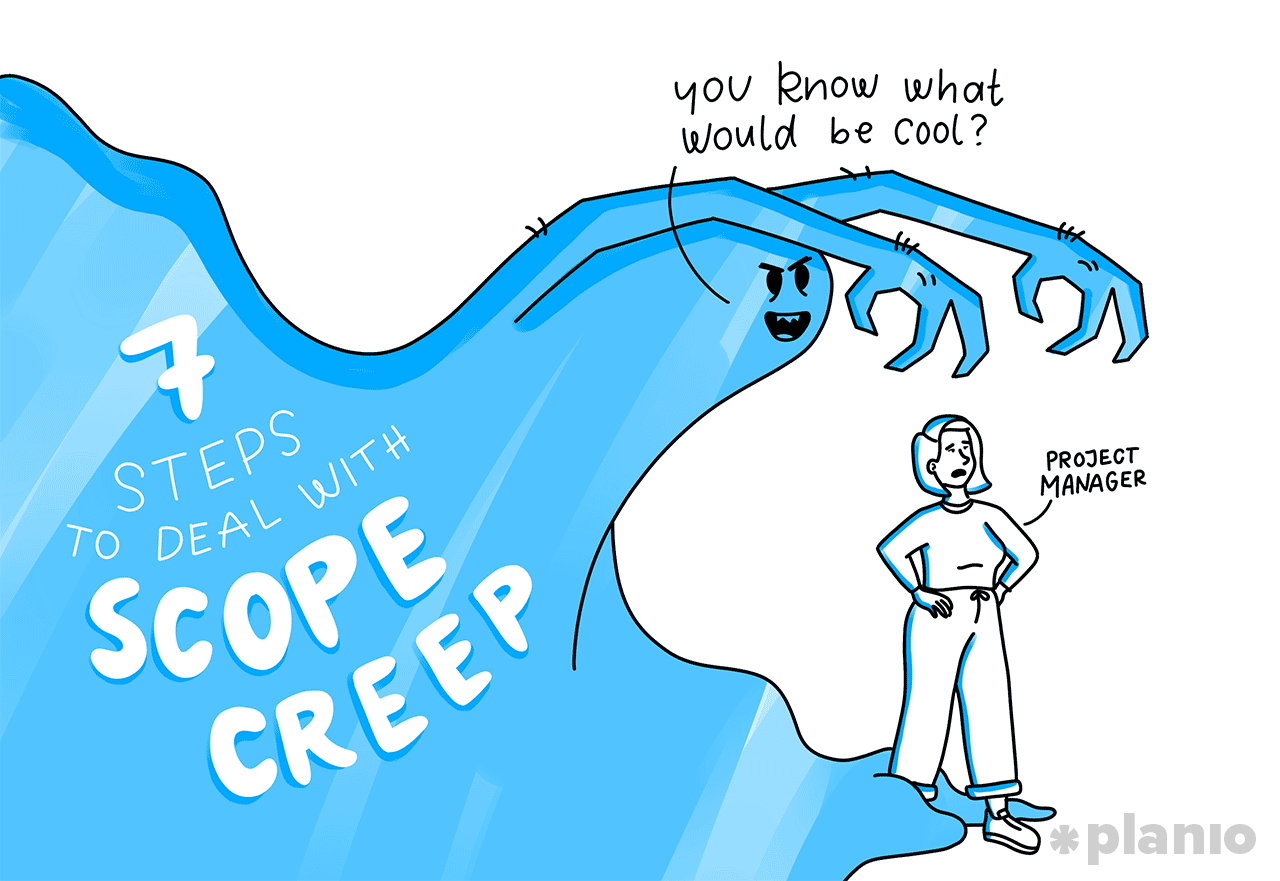 https://plan.io/blog/scope-creep/
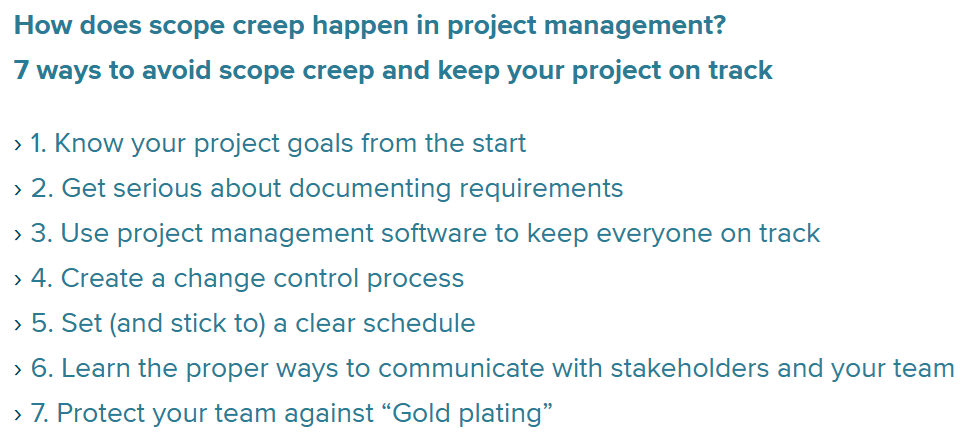 If you give in to every stakeholder demand, you won’t be facing scope creep.You’ll be facing a full-on scope eruption.
To take control of your project’s scope, you’re going to have to learn to say no sometimes. Even to your boss, manager, or an important project stakeholder. Saying no to people in power is never easy. But it’s the best way to protect the quality of a project, and that’s exactly how you should think about it.
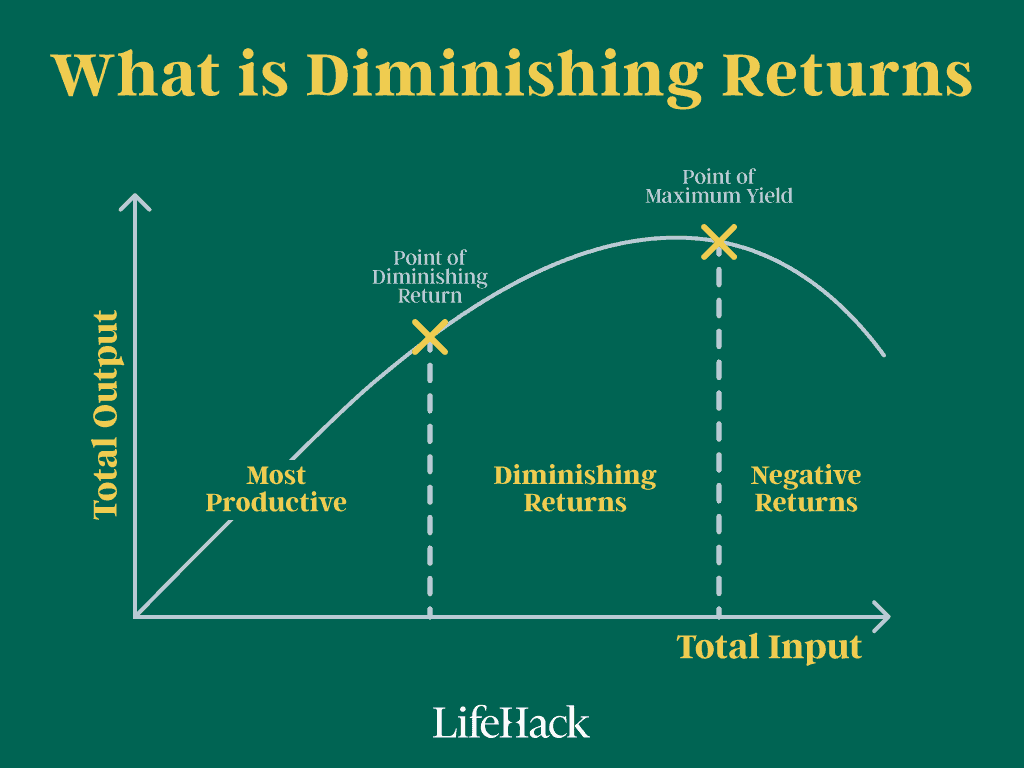 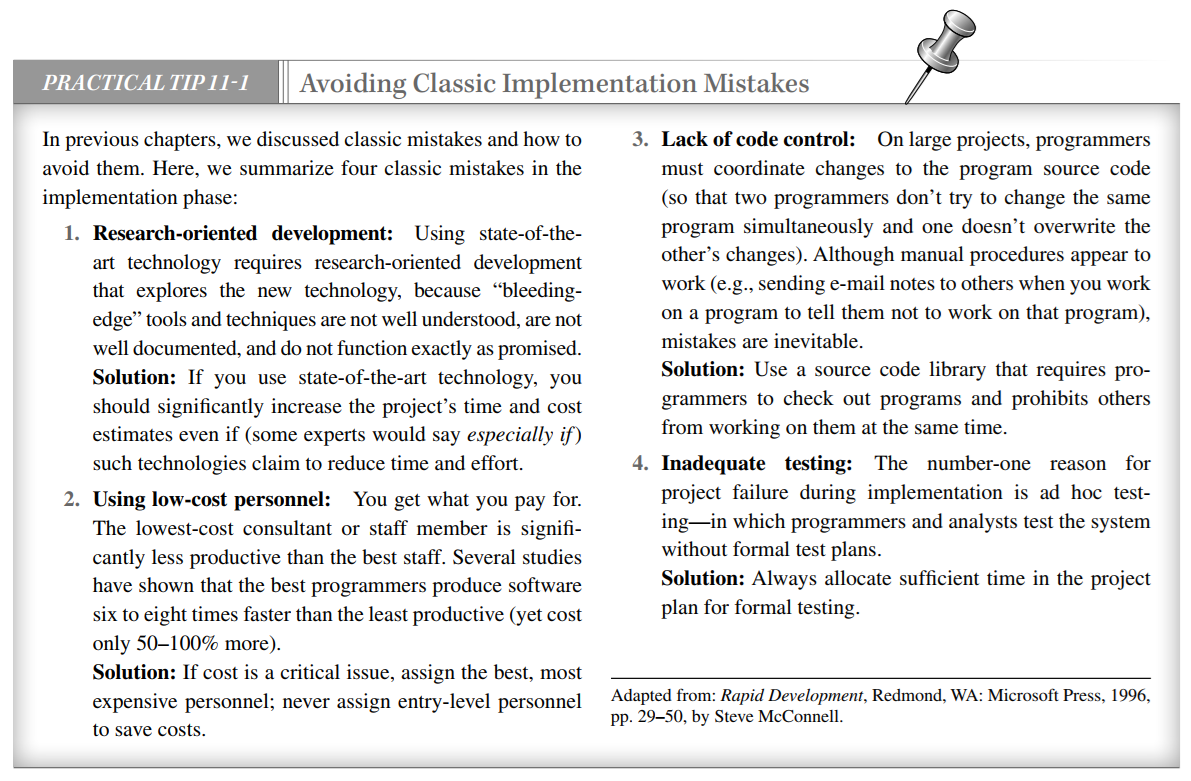 Test Planning
Unit Tests
Integration Tests	user interface, use scenario, data flow, system interface testing
System Tests
Acceptance Test (Alpha)
Acceptance Test (Beta)
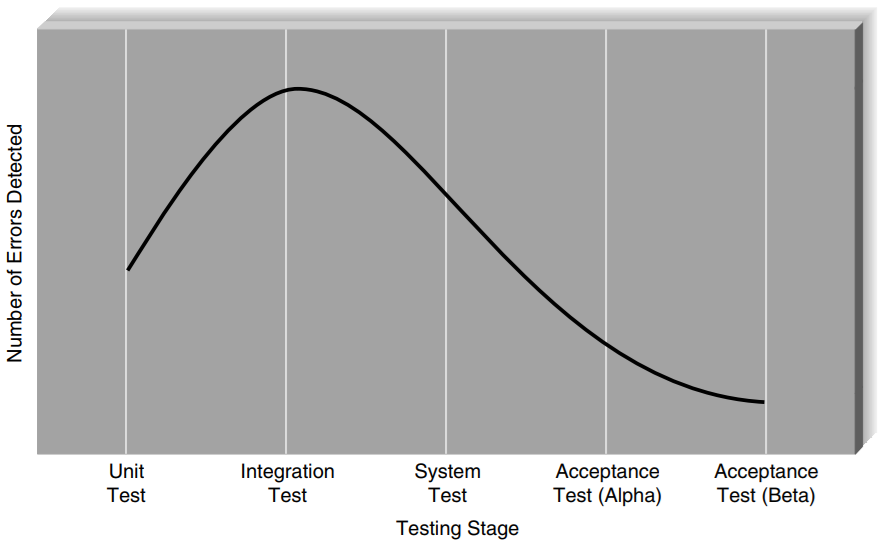 ศัพท์เทคนิคที่ควรทราบ stubs, hardcoded
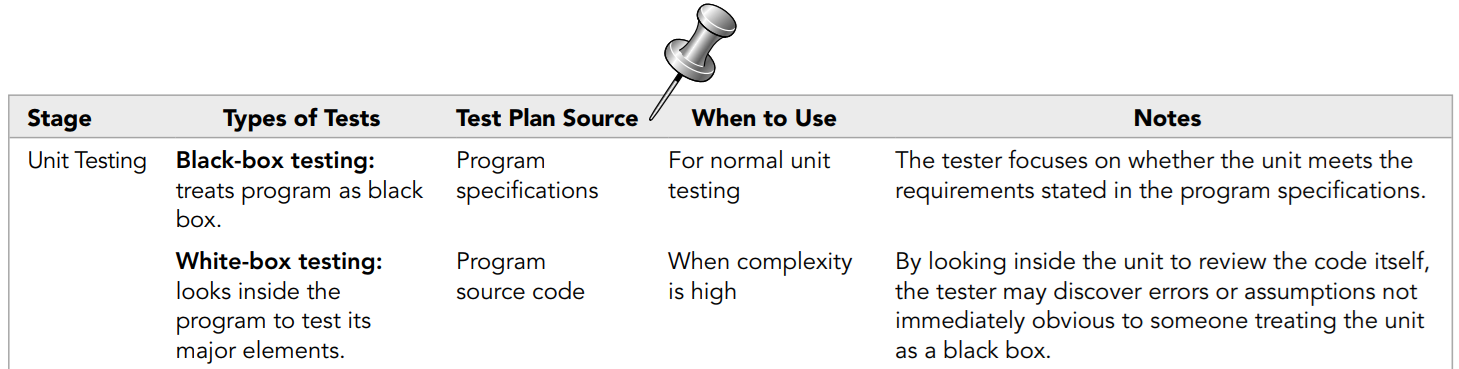 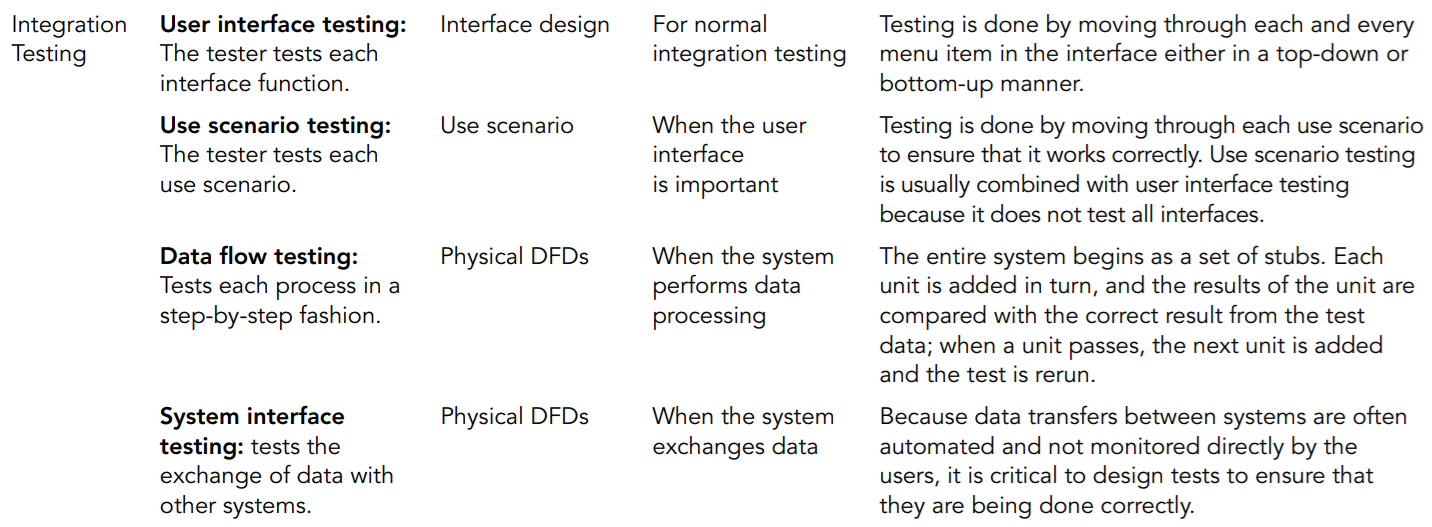 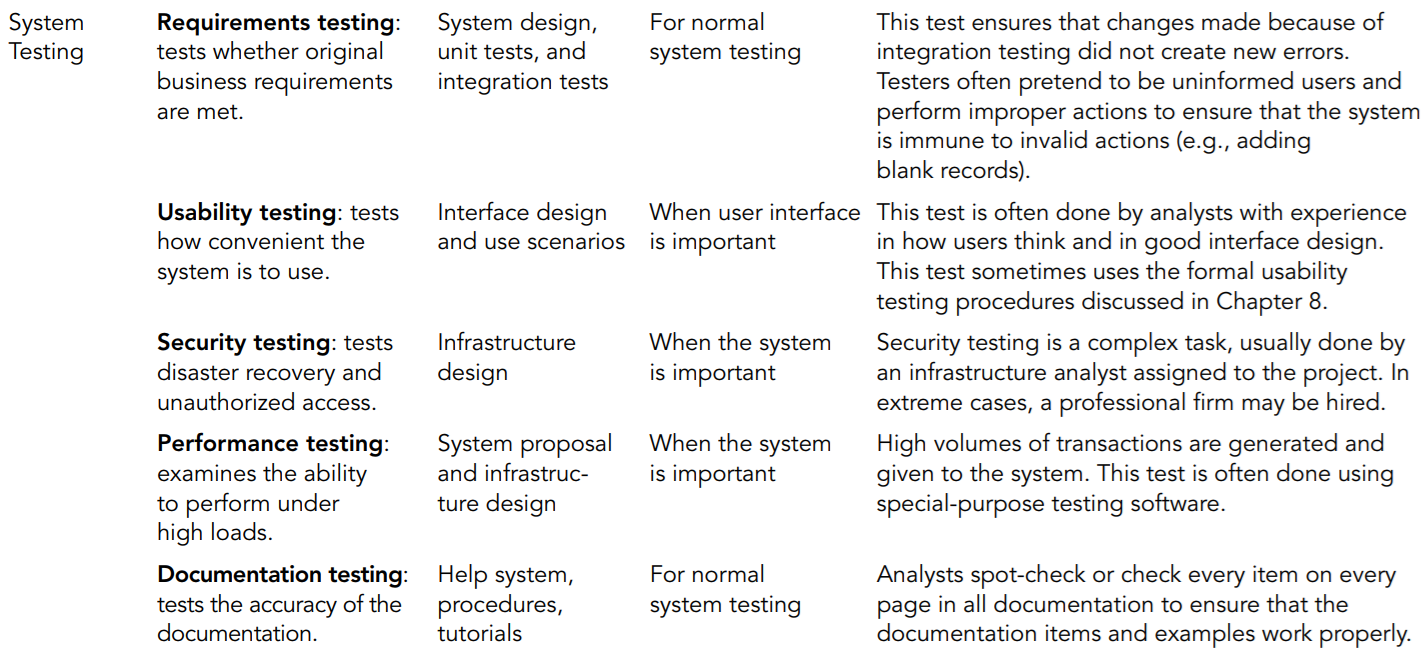 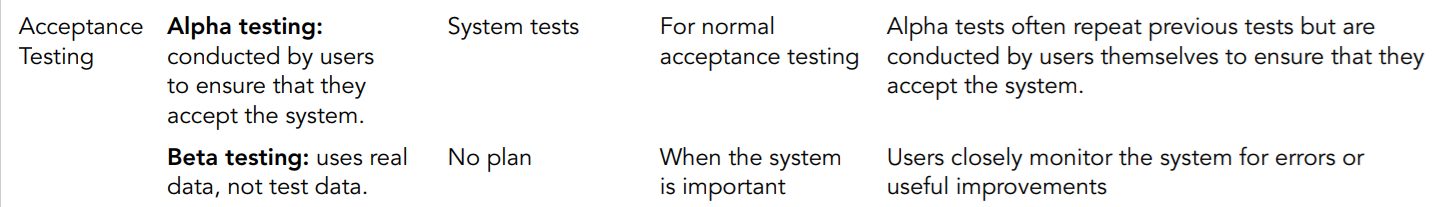 Developing Documentation
แบ่งประเภทเอกสารตามผู้ใช้

System Documentation
User documentation

แบ่งประเภทเอกสารตามเนื้อหา

Reference documents 
Procedures manuals
Tutorials
3 hours per page (single-spaced)
Reference Documents
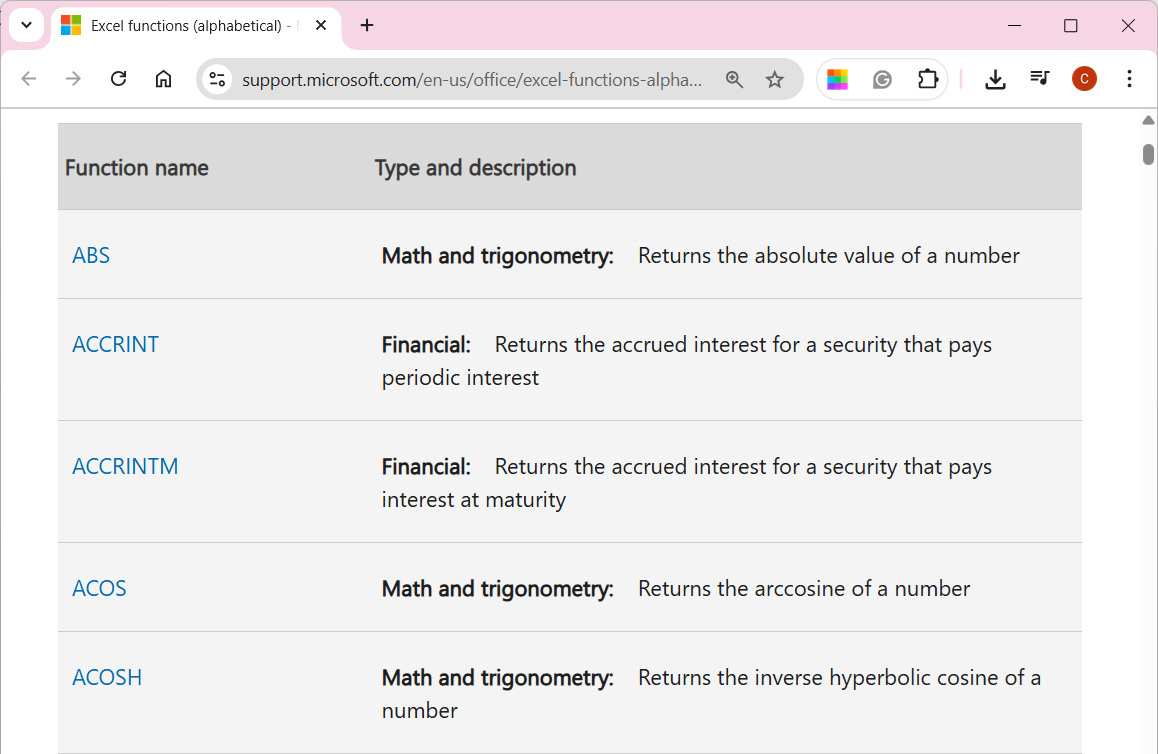 Procedure Manuals
สร้าง clustered bar chart
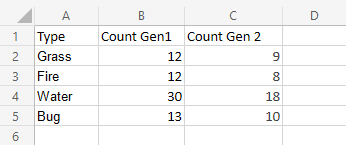 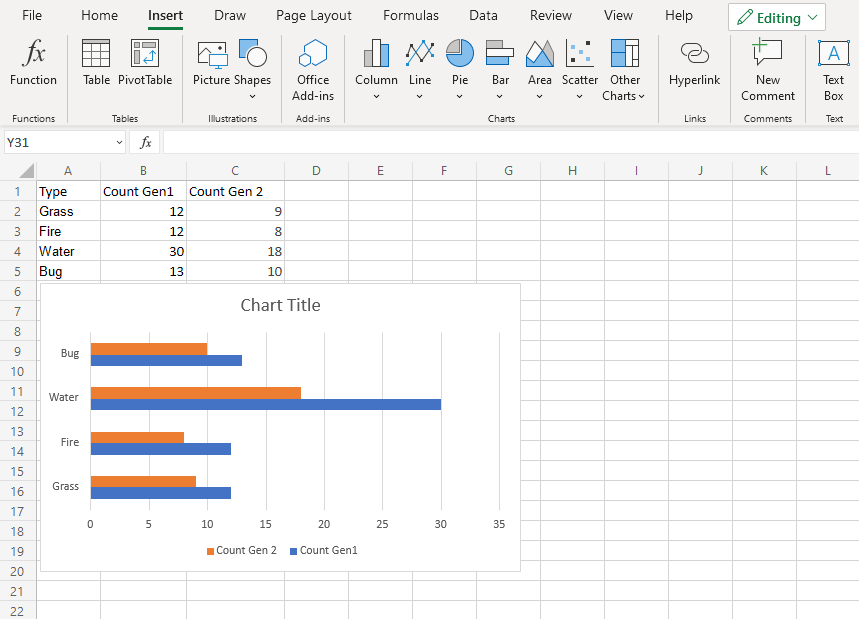 มีหลายขั้นตอน
Tutorials
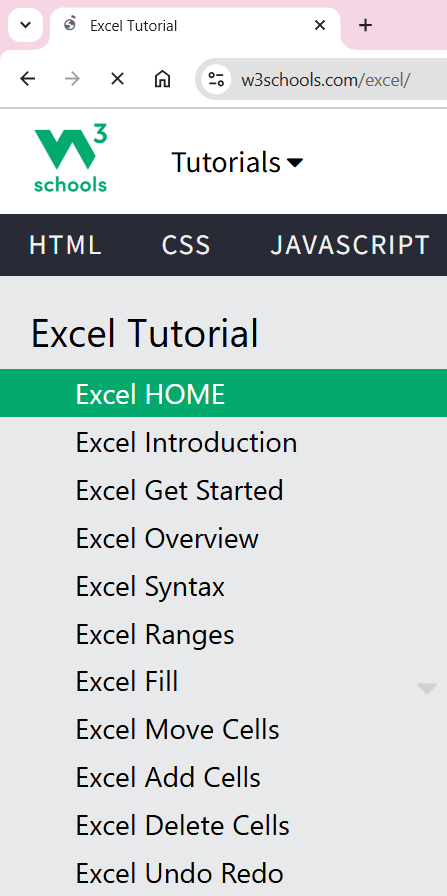 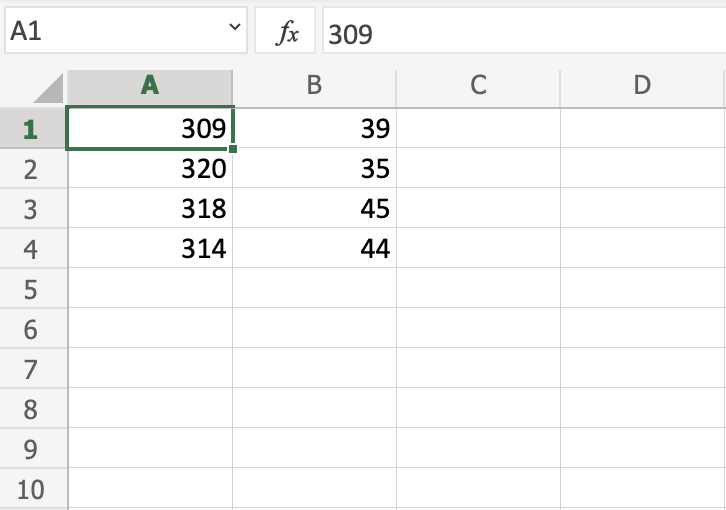